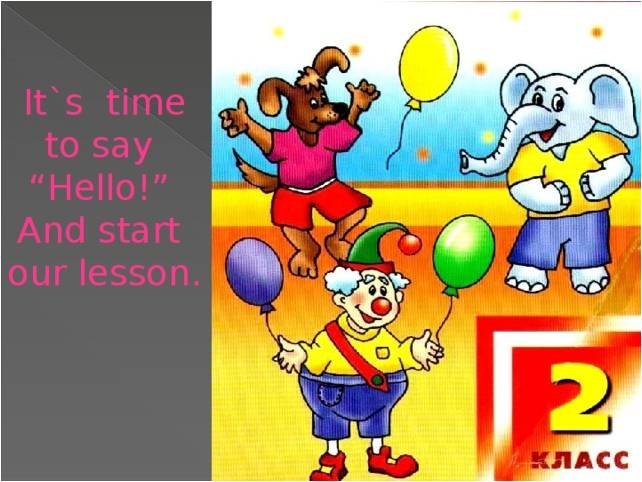 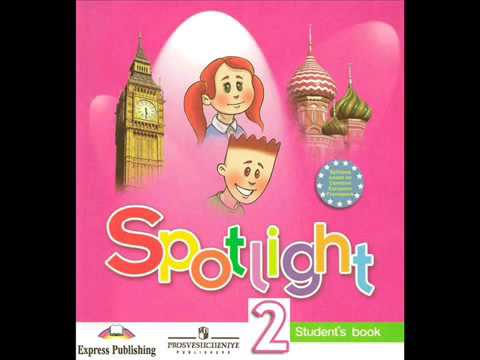 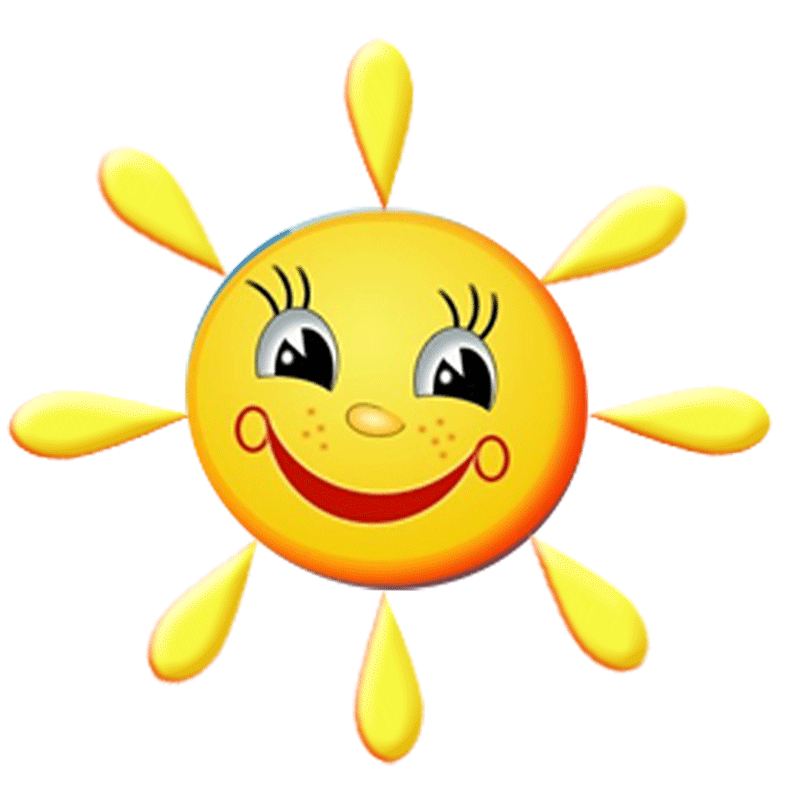 A n i m a l s
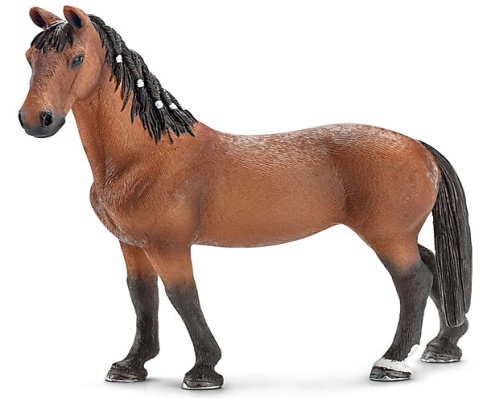 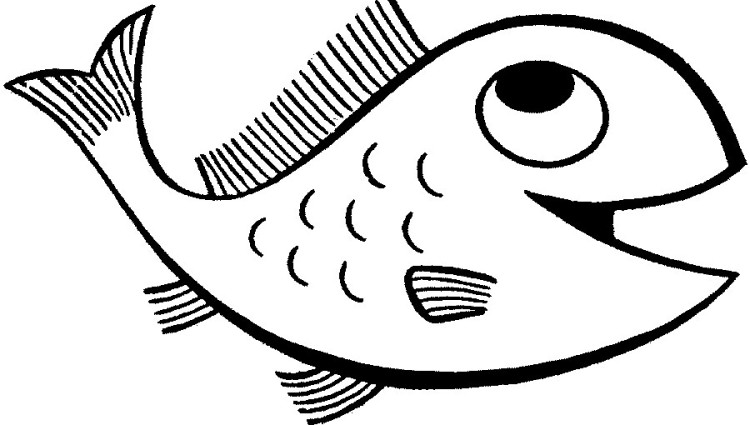 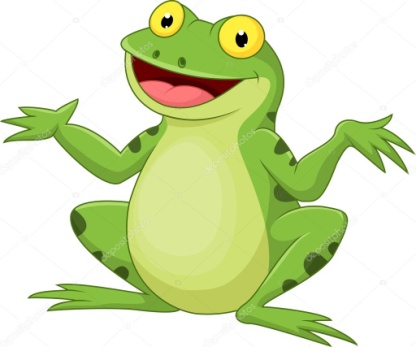 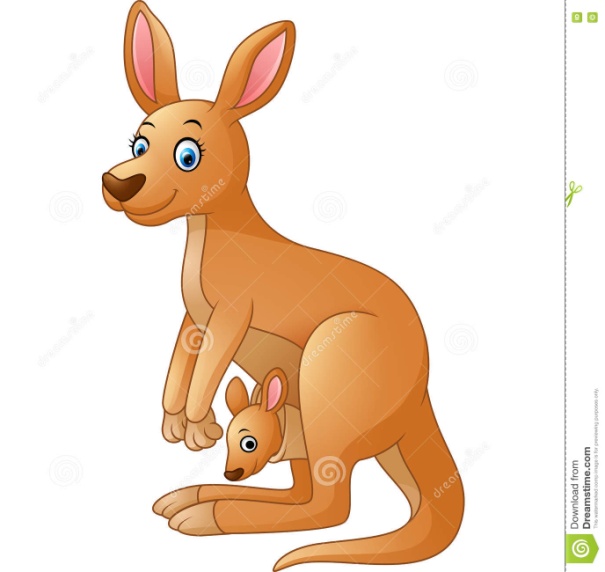 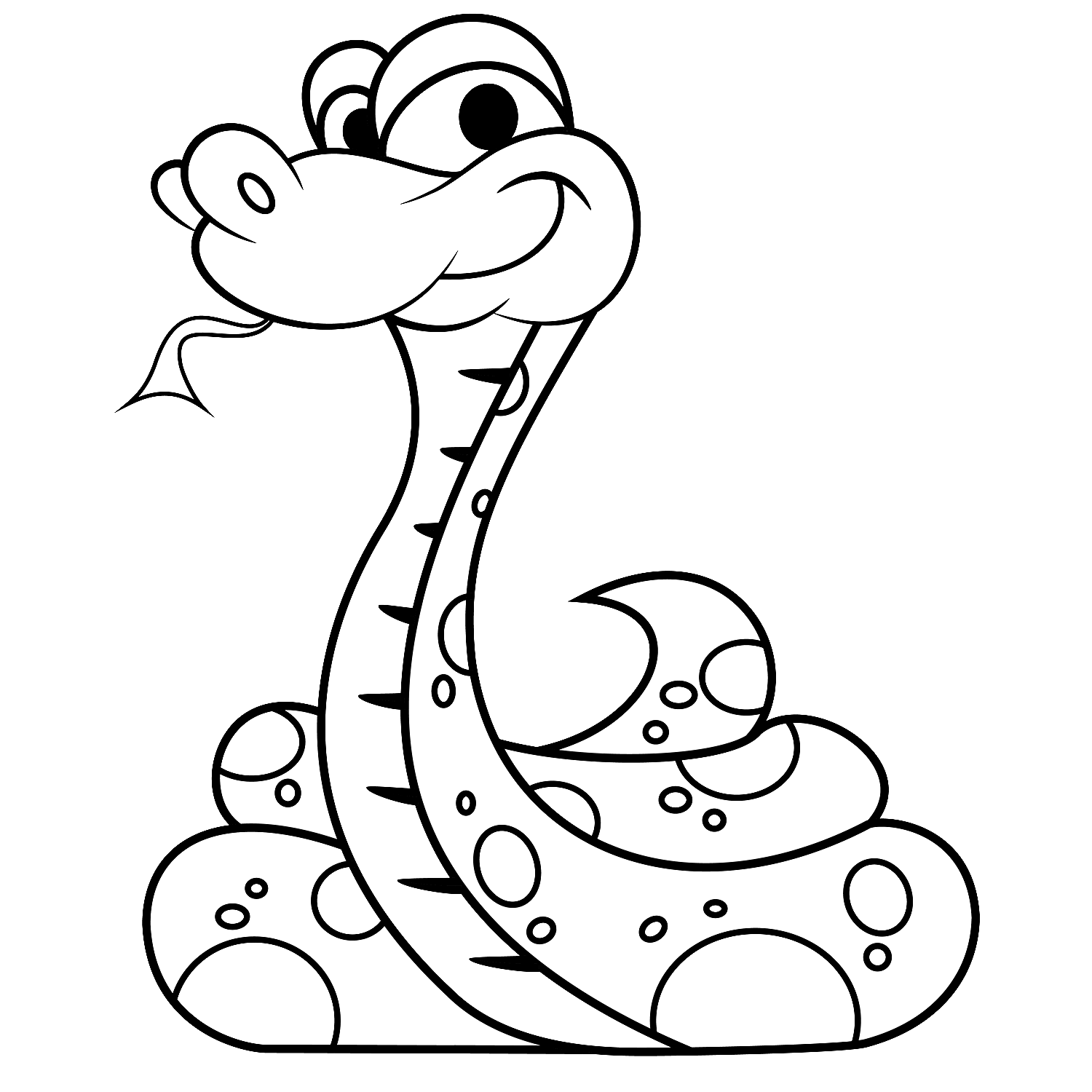 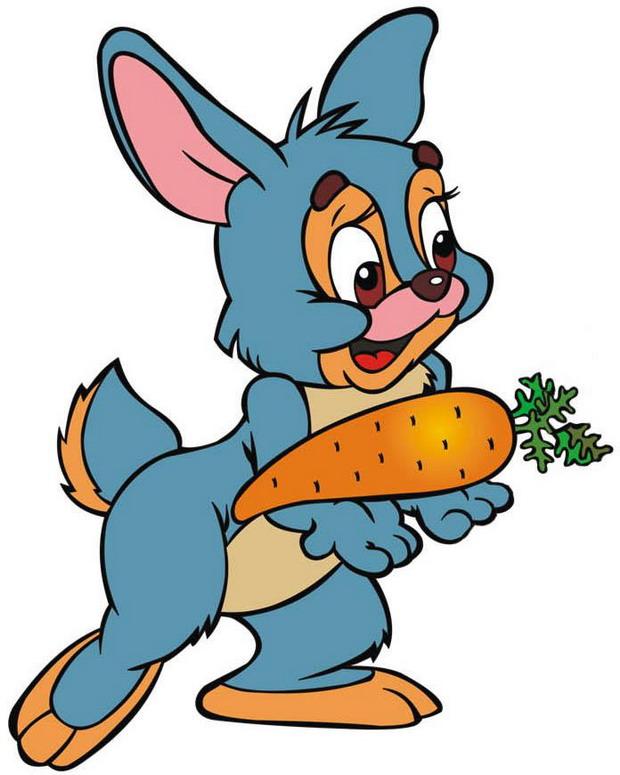 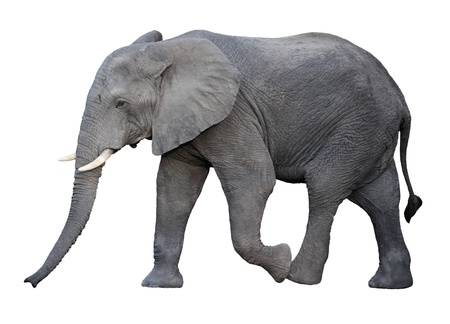 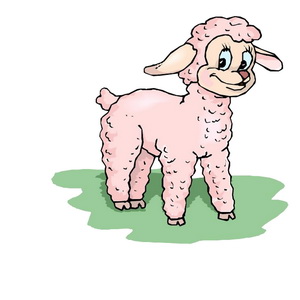 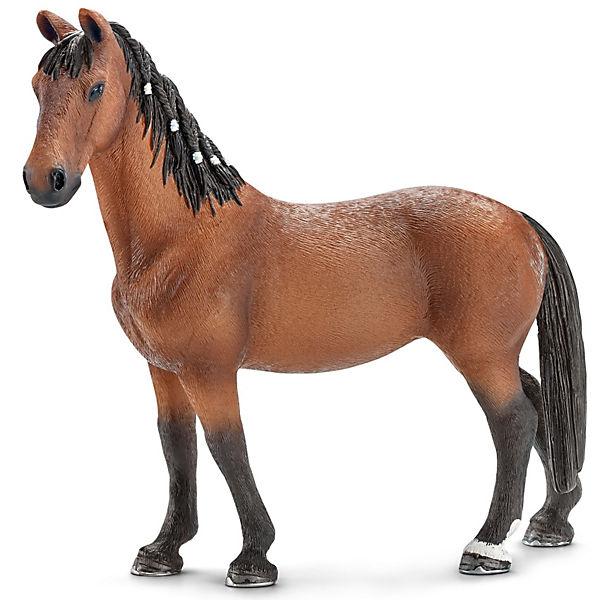 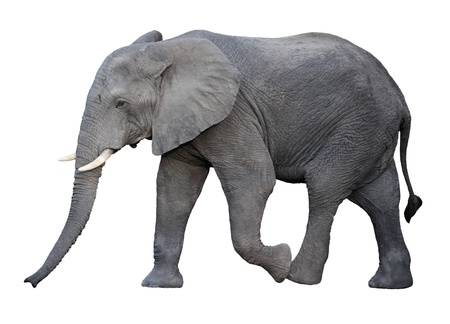 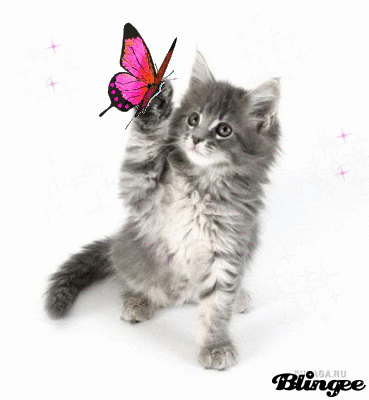 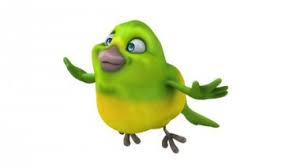 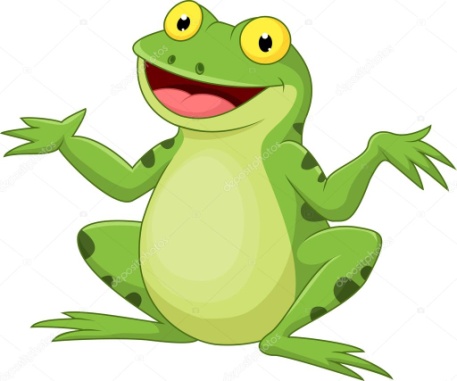 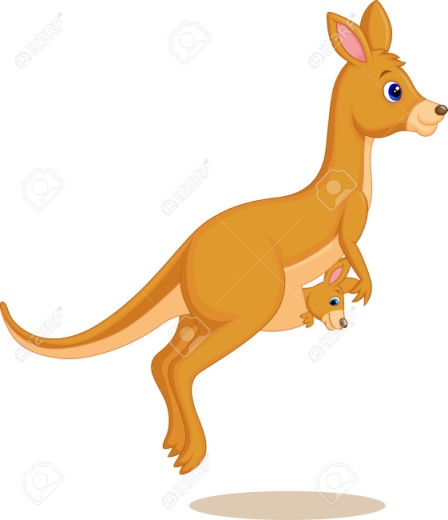 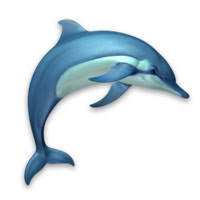 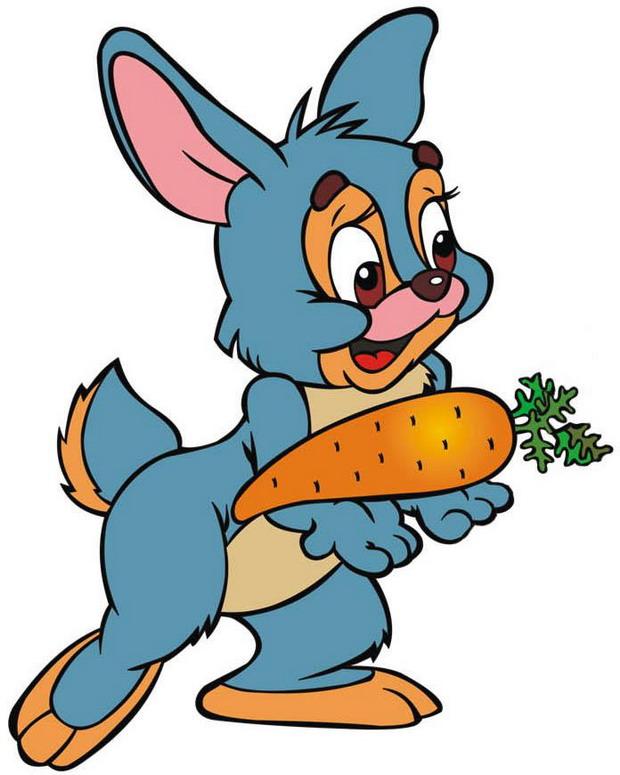 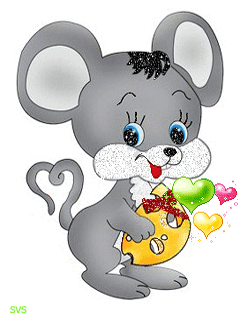 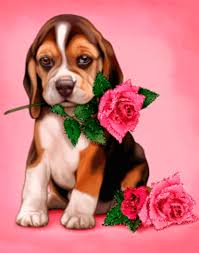 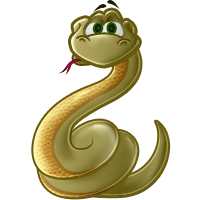 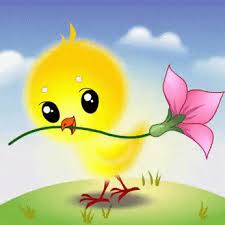 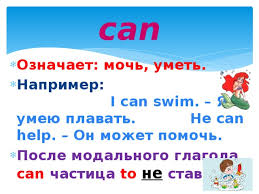 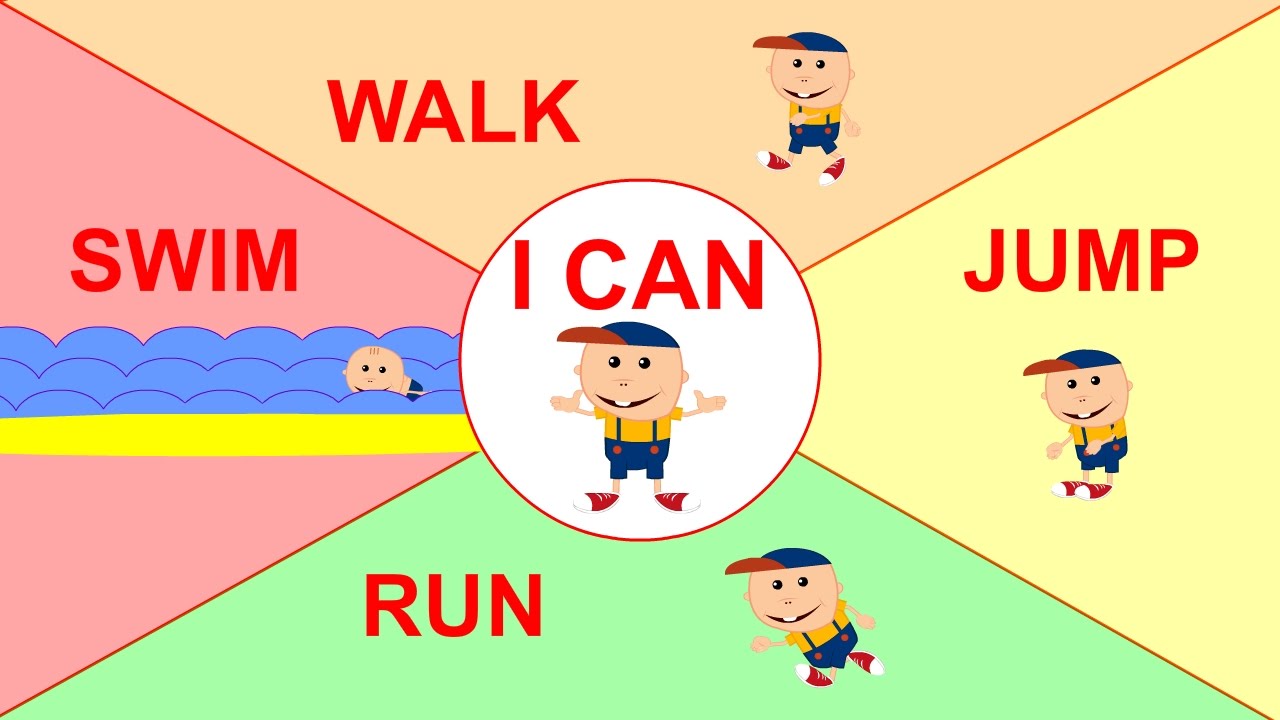 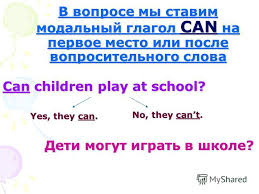 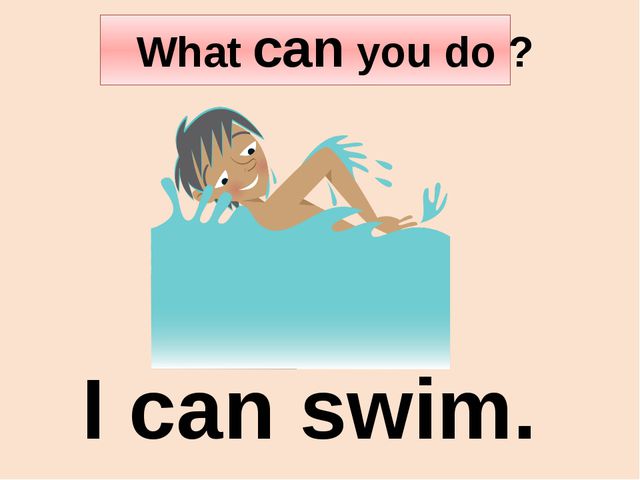 Ex. 1 p. 64
Let’s   relax
Letter from
Hello!  I am a dog. 

I am 2.    My name is Rex.

I can jump, run and swim

 but I can’t  fly and dance. 
 
What can you do, children?

   I  like my friend, Chuckles.
Letter to Rex
from children
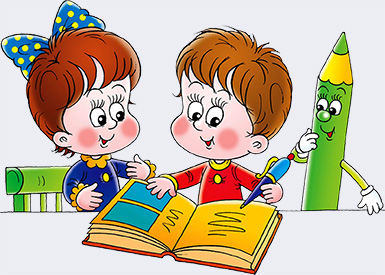 Letter
Hello! 
I am  a … .  
I am … . 
My name is… .
I can … . 
I can’t
Уч.: стр. 143  читать
Повторили:

Было трудно:

Понравилось:
Солнце - Sun
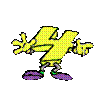 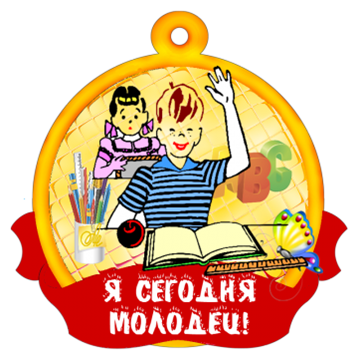 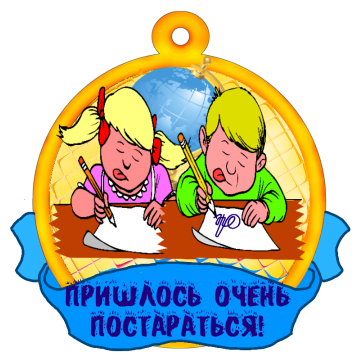 Good bye!